Составные задачи на нахождение цены, количества, стоимости.
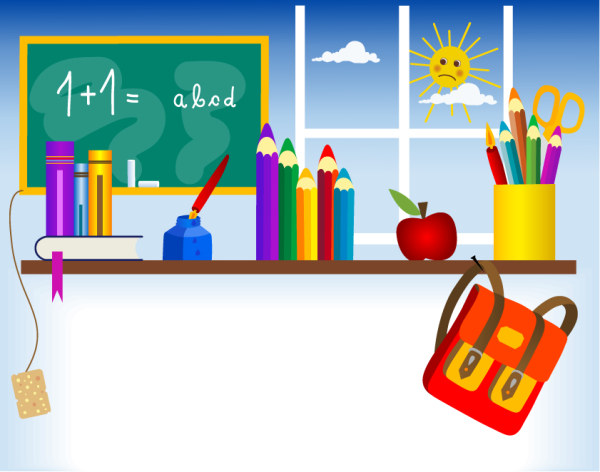 Составила: Мишина Н.В.
учитель начальных классов
МОУ «СОШ №36» г. Саранск
Решите задачу
Для аптечки купили 3 пачки ваты по 9руб. и 4 бинта по 7 руб.  Сколько стоит вся покупка?
Решите задачу
1.  6 творожных сырков стоят 54 р. Сколько стоят 4 таких сырка?
2.     9 зубных щёток стоят 81 р. Сколько стоят 7 таких зубных щёток?
Решите задачу.
Миша купил за 24р. 6 маленьких батареек, и за 28р. 4 большие батарейки. Сколько стоят вместе одна маленькая и одна большая батарейки?
Решите задачу
За 6 фломастеров заплатили 24 р., а за 3 маркера 30 р. На сколько рублей маркер дороже фломастера?
Решите задачу
Вера и Света купили 6 пачек печенья по одинаковой цене. Вера заплатила 14р., а Света 28р. Сколько пачек печенья купила каждая девочка?
Решите задачу
Катя и Марина купили 10 воздушных шариков по одинаковой цене. Катя заплатила 35р., а Марина 15 р. Сколько шариков купила каждая девочка?
Решите задачу
Купили несколько заколок по 6р. И столько же резинок для волос по 3 р. За заколки заплатили 24 р. Сколько рублей заплатили за резинки для волос?
Решите задачу
Хозяйка купила 3кг моркови и 5кг лука по одинаковой цене. За морковь она заплатила 27р. Сколько денег она заплатила за лук?
Решите задачу
У Саши 28р. , а у Вити 35р. Сколько тетрадей они могут купить на эти деньги, если одна тетрадь стоит 8р.?
Решите задачу
6 пакетов стоят 42 рубля? Сколько рублей стоят 9 таких пакетов?
Решите задачу
За 5 пирожков с мясом и 3 пирожка с капустой заплатили 66 рублей. Один пирожок с мясом стоит 9р. Сколько р. стоит  один пирожок с капустой?
Решите задачу
Мама купила на цветочной выставке 5 луковиц тюльпанов за 45р. и 7 луковиц нарциссов за 42р.Сколько стоят вместе один тюльпан и один нарцисс?
Решите задачу
Две покупательницы купили 6 плавленых сырков по одинаковой цене. Одна заплатила 16 р., а другая 32р. Сколько плавленых сырков купила каждая покупательница?
Решите задачу
У мамы было 92 рубля. На все деньги она купила пачку чая за 36р. и несколько пачек соли по 8 р. Сколько пачек соли купила мама?
Решите задачу
У Маши было 100р. На все деньги она купила новогоднюю звезду за 58 р. и несколько пачек дождя по 7р. Сколько пачек дождя купила Маша?
Решите задачу
Купили 6 кусков туалетного мыла и 5 кусков детского мыла по одинаковой цене. За детское мыло заплатили 35р. Сколько рублей заплатили за туалетное мыло?
Решите задачу
Таня купила несколько наклеек по 4 р., а Катя столько же наклеек по 3 р.. Таня за свои наклейки заплатила 32р. Сколько рублей заплатила за свои наклейки Катя?